Департамент социальной политики
Муниципальное бюджетное дошкольное образовательное учреждение города Кургана 
«Детский сад комбинированного вида № 7 «Кораблик»
Практика взаимодействия МБДОУ «Детский сад № 7» с субъектами социализации
Докладчик – заместитель заведующей по УВР Панкова О.В.



3 марта 2017г.
Муниципальное бюджетное дошкольное образовательное учреждение города Кургана «Детский комбинированного сад № 7 «Кораблик»
Вид: дошкольное образование
Учредитель: Администрация города Кургана 
Юридический адрес: 640014, Российская Федерация, Курганская область, город Курган, ул.Кузнецова, 67
Телефон: 42-07-50
E-mail: MDOU59Gvozdichka@yandex.ru (корпус 2)
Сайт: 7-курган.все-доу.рф
Руководитель: Левашева Галина Геннадьевна, заведующий МБДОУ
В учреждении функционируют 11 общеразвивающих групп и 4 группы компенсирующей направленности (группы V вида для детей с ТНР).
Типы адаптации детей с ОВЗ в социальную среду
Развитие социальных связей ДОУ способствует повышению качества образования через
Связь с социумом строится на основе следующих принципов
Система взаимодействия формируется по следующим направлениям
Алгоритм
Цель: использование возможностей социума для социальной адаптации воспитанников с ограниченными возможностями здоровья МБДОУ.
Задачи:
Предполагаемый конечный результат
Формы работы с родителями (законными представителями)
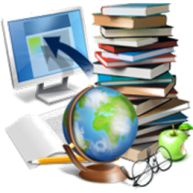 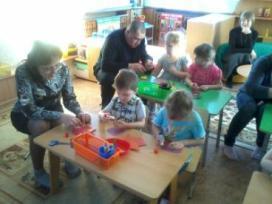 Детско-родительская мастерская «Волшебный квадрат» (художественно-эстетическое направление). В мастерской занимаются как дети, так и их родители.
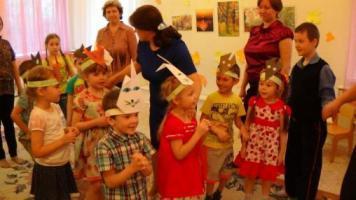 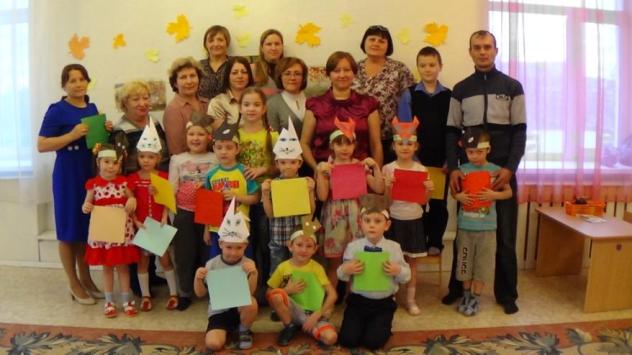 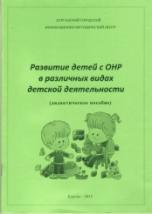 Родительский клуб «Ступеньки мастерства» (художественно-эстетическое направление). Цель клуба – обучить родителей (законных представителей) приёмам работы со средствами изобразительной деятельности
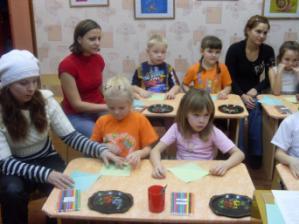 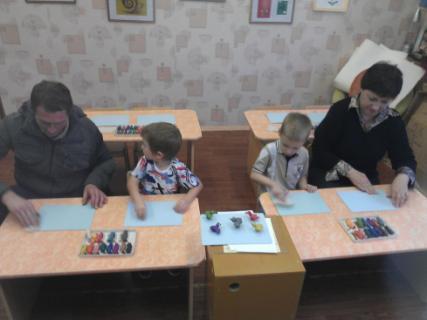 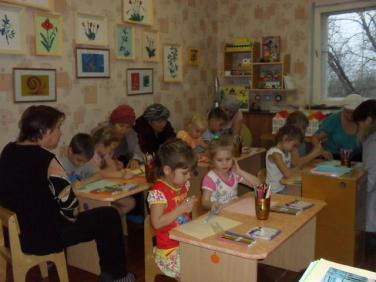 Клуб «Эврика» (познавательное направление). Обучение приёмам исследовательской деятельности, элементарным опытам.
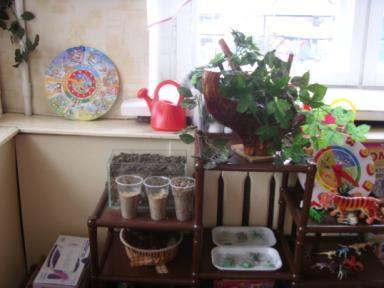 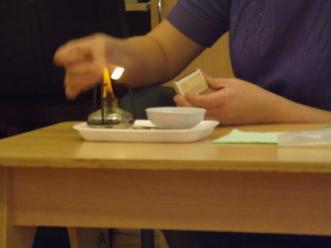 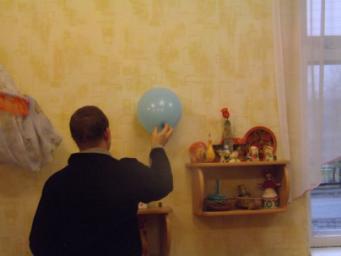 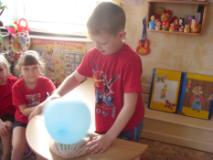 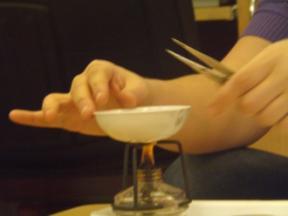 Клуб «Умная мама» (психолого-логопедическое направление). Программа цикла занятий с родителями (законными представителями) учителя-логопеда и педагога-психолога.

Проект «Это мой ребёнок – я могу ему помочь» (психолого-логопедическое направление)
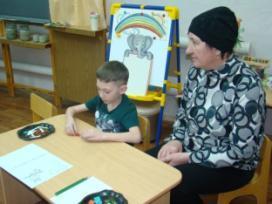 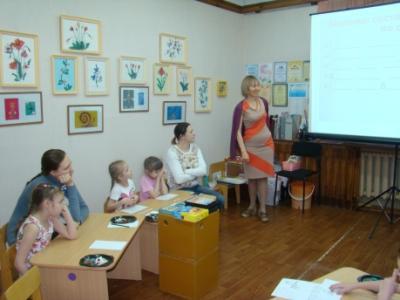 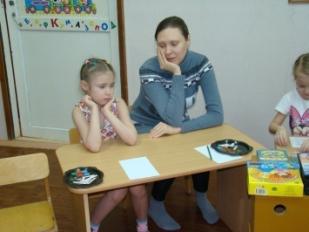 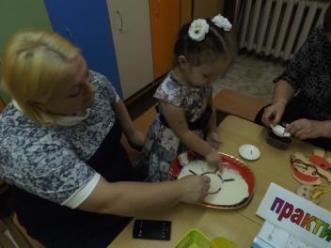 Клуб «Мы вместе» (коррекционное направление). Мастер-класс от учителя-логопеда по дыхательной гимнастике, развитию мелкой моторики и познавательных процессов.
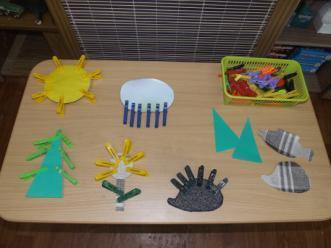 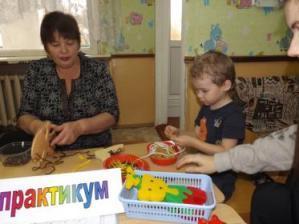 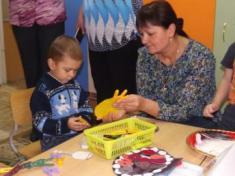 Проект «Экознайка» (познавательное направление)
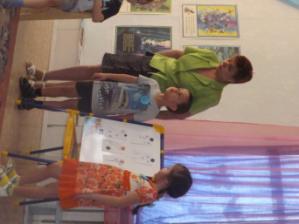 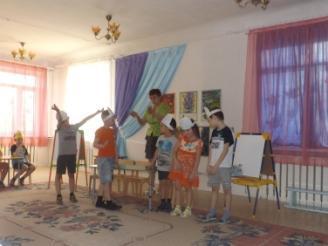 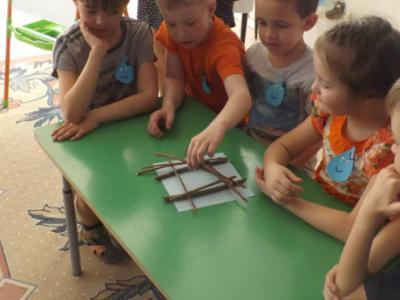 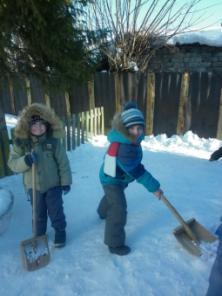 Акции
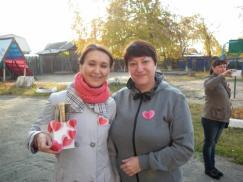 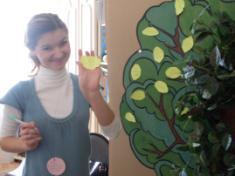 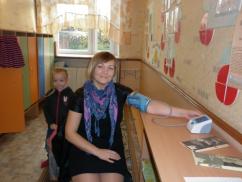 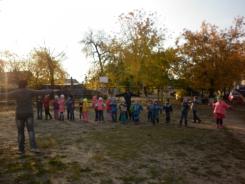 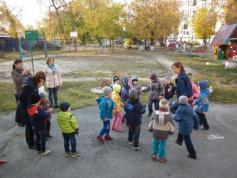 Критерии эффективности работы с семьёй
Мониторинг удовлетворенности качеством оказания образовательных услуг (родители (законный представители)
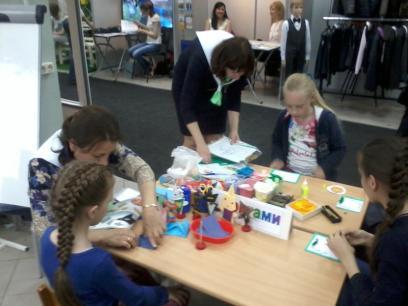 Региональная выставка-форум «Дети Зауралья – заботимся вместе!»

Работа мастер-классов для детей, родителей и специалистов.
Выступление воспитанников.
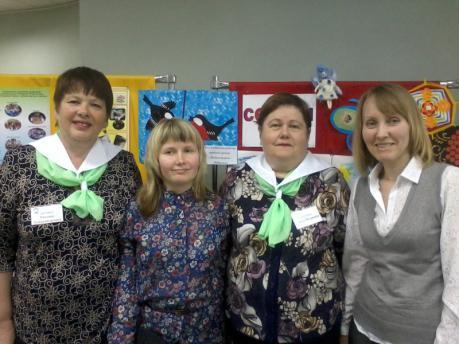 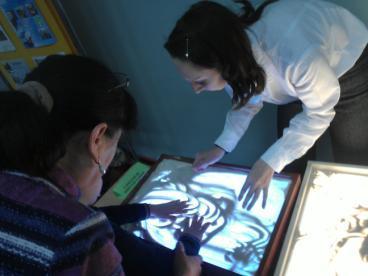 Детско-родительский форум «Растём играючи» для детей, проживающие в микрорайоне Рябково, и их родителей (законных представителей)
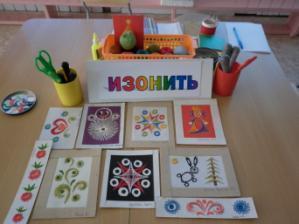 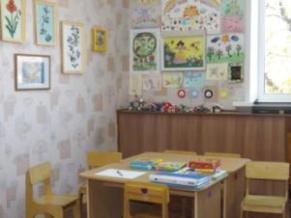 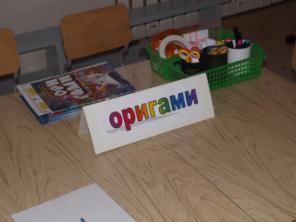 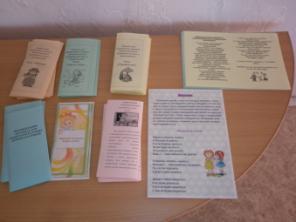 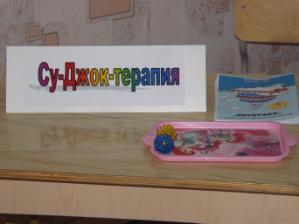 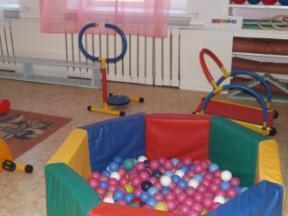 Детско-родительский форум «Растём играючи» для детей, проживающие в микрорайоне Рябково, и их родителей (законных представителей)
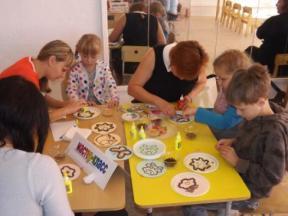 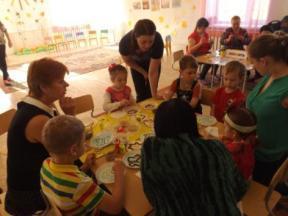 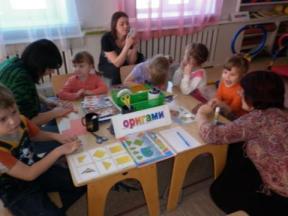 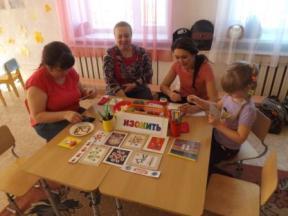 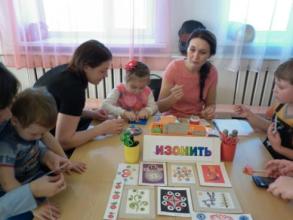 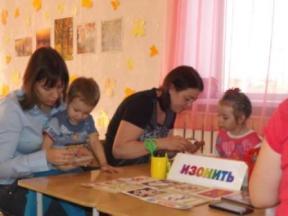 Детско-родительский форум «Растём играючи» для детей, проживающие в микрорайоне Рябково, и их родителей (законных представителей)
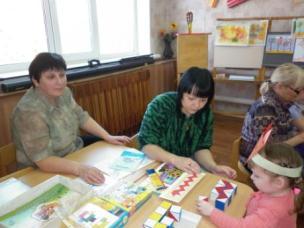 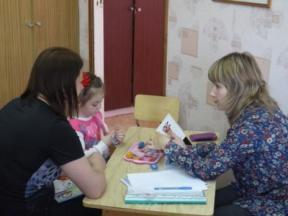 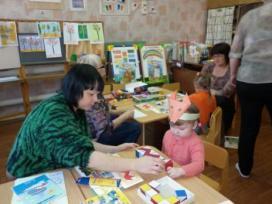 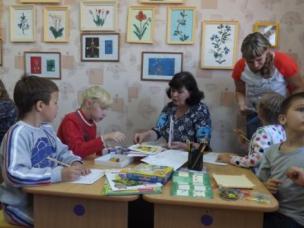 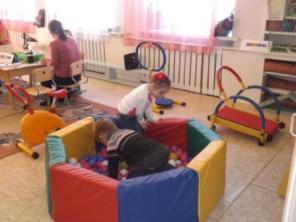 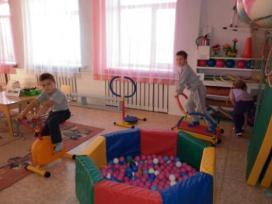 Детско-родительский форум «Растём играючи» для детей, проживающие в микрорайоне Рябково, и их родителей (законных представителей)
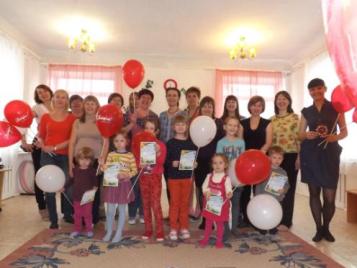 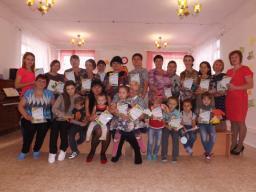 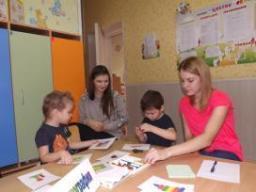 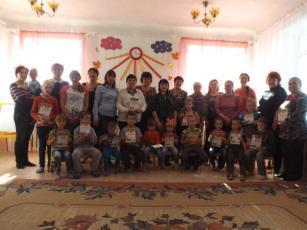 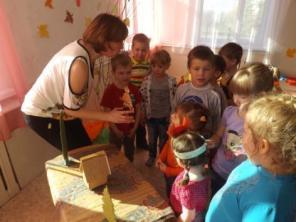 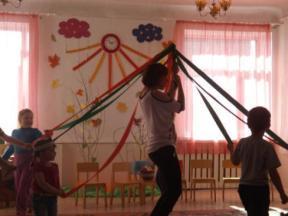 Сотрудничество между МБДОУ города Кургана «Детский сад № 7» и ГБДОУ детский сад № 3 Красносельского района Санкт-Петербурга
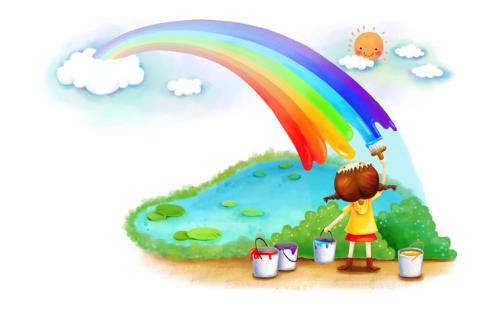 Группа «Радужный мост»
Мы построим мост необычный: радужный, творческий, наполненный смыслом, Чтоб педагоги и дети дружили, Мир, Красоту на Планете творили.
Мероприятия с ГБДОУ № 3
Сотрудничество между МБДОУ города Кургана «Детский сад № 7» и ГБДОУ детский сад № 3 Красносельского района Санкт-Петербурга
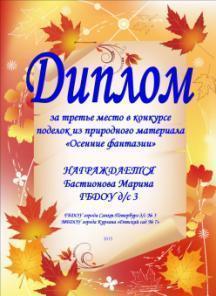 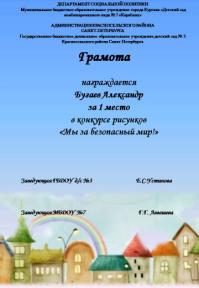 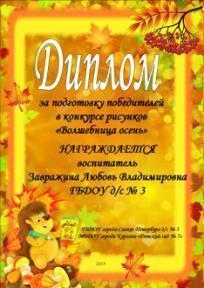 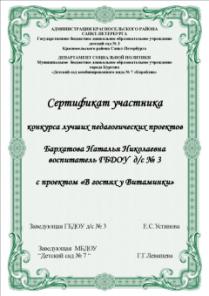 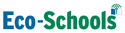 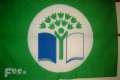 Сотрудничество между МБДОУ города Кургана «Детский сад № 7» и ГБДОУ детский сад № 3 Красносельского района Санкт-Петербурга
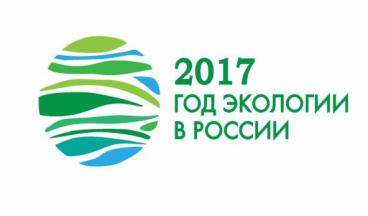 Международная программа      «ЭКО-ШКОЛА/Зелёный флаг»
Сотрудничество между МБДОУ города Кургана «Детский сад № 7» и МБДОУ «Детский сад № 169» города Кургана
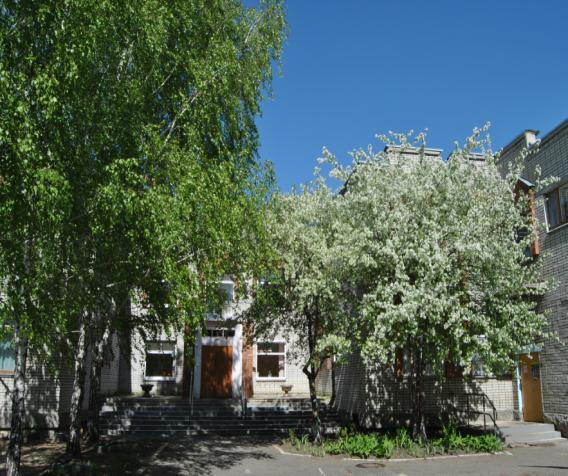 Социальное партнёрство с экологической библиотекой им.А.Чехова, КЦ «Спутник», «Островок радости»
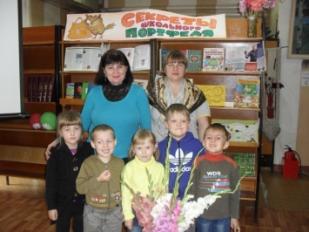 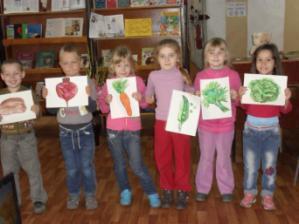 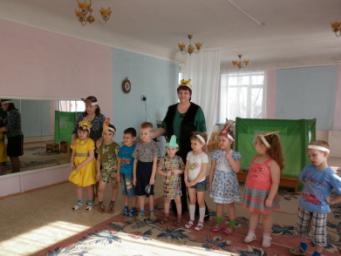 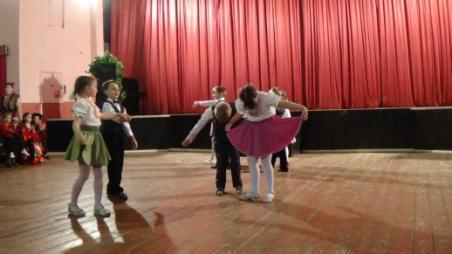 Наши достижения
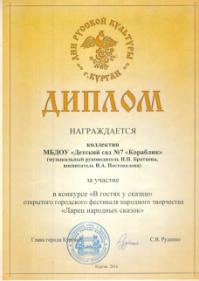 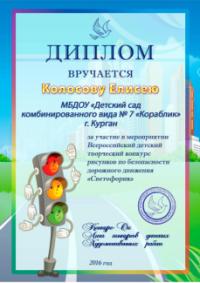 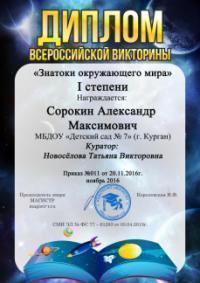 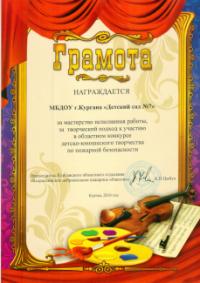 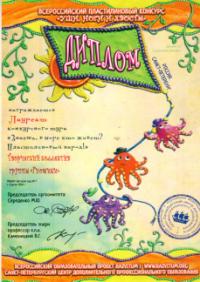 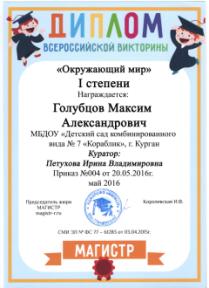 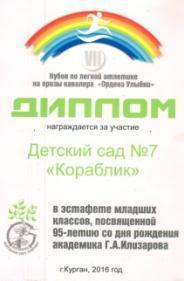 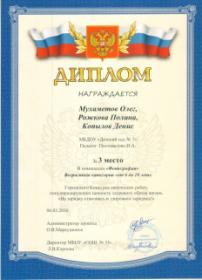 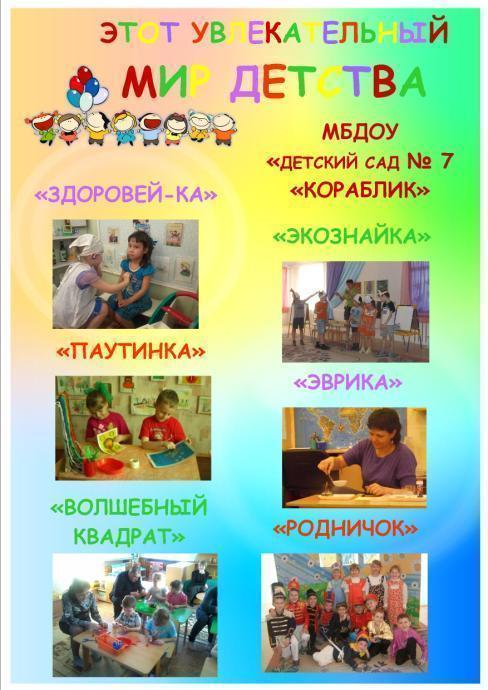 Детские клубы
Люди, поверьте мне, не рождаются, а формируются.Эразм Роттердамский
Спасибо за внимание!